ISA 562
Information Security, Theory and Practice.
Lecture 5: PKI, network security
DDOS
Attacker takes control of many different machines.  (Botnet)
They periodically “phone home” for instruction.
All at once they can flood a single target.
IP Traceback
Partly in response to DOS attacks, could use a method for tracing true source locations.
Could (and did) ask routers to log everything.
Costly, and they won’t participate. 
Every router appends its address.
Still costly to router.  Also, might not have space. 
Node sampling: single address field, overwritten by each router on the path with probability p.
Network Address Translation
In home networks, we pay for a single IP address, assigned to our router.  
Internally, devices connecting to our router are assigned private IP addresses that are not visible to machines outside our LAN.  
192.168.*.*; 172.16.*.* through 172.31.*.*; 10.*.*.*
Router is responsible for managing traffic in both directions, making sure it gets “translated” to and from the public / private IP addresses.
Network Address Translation
Router translates addresses by lookup table:  (private src IP, private src port, dest IP, public src port)
As messages go out, 
Swaps source IP with its own.
Swaps source port with the public source port.
As messages come in, 
Swaps dest IP (i.e. it’s own IP) with private source IP.
Swaps dest port with private source port.
Network Address Translation
Works for outgoing connections, but how about running a server from behind the NAT? 
Can tell the router how to forward applications connecting on certain ports. 
Can’t really run 2 servers if the applications expect connections on the same port. 
Can view this as a security feature: kind of like a firewall.
Internet Protocol Stack
Provide useful functionality on the Internet, leveraging the transport layer.  Examples are HTTP for web browsing, SMTP and IMAP for email, TLS, which provides authenticated, encrypted channels.  All of these use TCP. 

Examples of UDP: VoIP and DNS.
Application layer
Transport layer
Network layer
Data link layer
Physical layer
[Speaker Notes: Are there attacks at this layer?   Must be…]
DNS
Domain name system: application for determining IP addresses for domain names.
www.example.com
Top level domain: .com
example.com: subdomain of .com
www.example.com: subdomain of example.com
Generic TLDs: .com, .org, .net, .int, .edu, .gov, .mil
Country code TLDs
DNS
To resolve www.example.com to an IP address: 
Client asks their designated name resolver.
Could be provided by ISP, or their corporation.
Request is forwarded to the root name server
Replies with the address of the .com name server
Request is forwarded to the .com name server
Replies with the address of the example.com srvr.
Eventually, the authoritative name server for www.example.com returns an IP address.
DNS: packet structure
Header: 16 bit query identifier
Query part: sequence of “questions”
Domain name queried and record type requested.
Answer: sequence of DNS records, each with
Name field: full domain name
Type field: “A” records map domain names to IP
Other types: NS, MX 
TTL: how long a record is valid (in the cache)
RDLength: length of data segment
Rdata: actual record data. For “A” record, 32 bit IP.
DNS: caching
Designated name resolver checks for a record.
TTL determines how long it lives in the cache.
Some OSes cache records, avoiding lookup.
Browser hands domain name to OS either way.  
Deleting browser history won’t delete DNS cache. 
Some browsers will also maintain their own cache.
DNS: Pharming
Suppose an attacker can substitute their own IP address for a true domain resolution.
Users would go to their IP address instead of true one.  
If this attack is launched against a website, the attacker can show whatever they like in place of the true webpage.  
It can also be launched against an MX record, causing mail meant for certain domains to be routed to the adversary.  
Password recovery through email.
DNS: Phishing
Suppose the attacker show the user the “correct” site, but at their own address. 
Grab login and passwords!
We might hope that they can’t present a valid TLS certificate: red lock in the browser.
They can almost certainly display some certificate.
Combine this attack with a forged certificate, as we discussed last week, and there’s no way to catch them.
DNS: cache poisoning
Eve sends a DNS request to her ISP
The ISP forwards the request to the authoritative name server for the TLD.
While the ISP waits, Eve responds, spoofing the TLD’s IP address, and setting the resolution as she pleases.  
She can set the TTL field as she likes, ensuring that the ISP name server caches the wrong address for a long time.
DNS: cache poisoning
One caveat: Eve has to send a response with a matching query ID. 
Until 2002, these IDs were sequential.
Now the 16-bit IDs are randomized. 
Send multiple requests and multiple responses.
Birthday paradox!  Only need 213 pairs for a 50% success rate.  
550 attempts for > 99% success rate.
[Speaker Notes: (1-n/2^16)^n < e^(-n^2)/2^16]
DNS: cache poisoning
However, these queries/responses have to finish before the true answer comes back!
Instead, query:
 aaaa.example.com, aaab.example.com, aaba.example.com, aabb.example.com
Don’t exist, so no true answer will compete. 
Poisoning with false domains isn’t useful!
Include  “glue” record for example.com
DNS: cache poisoning
Modified version that attacks a specific client.
Attacker sets up a website with many images
Image URLs lead to aaaa.example.com, etc.
Client unwittingly has sent the requests needed for poisoning. 
Attacker sends many responses, with glue records, and poisons the client cache. 
Only indication: some images didn’t load.
DNS: cache poisoning
2 main issues that were exploited
16 bit identifiers in place of authentication.
Queries for non-domains get no response.
Asking the Internet to change DNS is hard!
Stopgap measures: 
Typically ISPs will now only allow internal queries.
In addition to 16-bit query IDs, now use random port number as well.  Adds another 16-bits.
DNSSEC
When requesting DNS record, Client indicates that they are using DNSSEC.
Server reply includes a resource-record signature (RRSIG), together with any answers.
Client needs to verify that the correct key was used in this RRSIG.
Requests a designated signer (DS) record from the zone’s parent. Parent returns DS record, indicating child’s key, it’s own DNSKEY, and RRSIG on this DS.
Client walks the chain of trust to the root.
DNSSEC
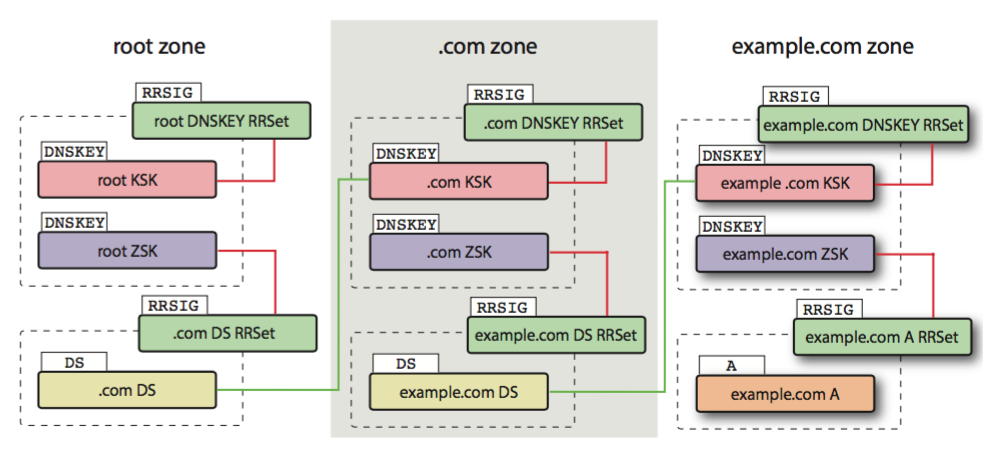 Dashed line: 	Record setRed line: 		Verified by DNSKEY
Green line: 	Hash of child zone’s KSK
Chung et al. Usenix 2017.
DNSSEC
Who holds the root key?
(3.18:30)
DNSSEC
How do we know their public key? 
It’s posted on the ICANN website.  
It’s “built in” to our DNS server’s software.
It was scheduled to be rolled over in October.
Planning for over a year.  First time since 2010. 
Just delayed, because not enough name servers had appropriately updated to hold the new key!
Mason did it!  dig +multiline . DNSKEY
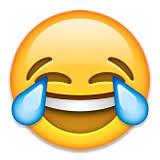 DNSSEC
90% of TLDs and 47% of CC-level auths enabled.
About 1% of TLDs have DNSKEY records.
The % is growing, largely due to a small number of authorities that enable 1000s of domain at once.
Should also have DS record in parent zone
About 30% fail to do send their DS to the parent.
Also seems to be because of small # of authorities.
99.95% of keys are used only once…
but the long tail: 132,000 domains share a single key!
82% of DNSSEC-aware resolvers fail to validate the responses that they get.
Chung et al. Usenix 2017.
Firewalls
Hardware or software, placed between the internal network and the Internet. 
Can be used to keep threatening traffic out.
Can be used to censor exiting traffic. 
With each packet:
Accept, Drop, or Reject
Decision based on protocol (TCP/UDP), src/dst IP address, src/dst ports, application level payload.
Firewalls
Blacklists (default allow)
Everything allowed through, unless a rule says no.
Assumes you can easily identify all malicious behavior through a set of rules.  
Allows users inside the network a lot of flexibility.
Whitelists (default deny)
E.g. only HTTP traffic headed for webserver can enter. 
Assumes you can identify all reasonable behavior.
Provides better security.
Firewalls
Stateless
Each packet is treated independently.
No recollection of an ongoing session.
E.g. have to allow inbound SYN-ACK packets from port 80. (Though, could block SYN packets.)
Stateful
Maintain session information, as in NAT. 
Only allow packets that are part of legit sessions.
Can also perform deep packet inspection (analysis of payload) to do things like block certain websites.
Tunneling
Encrypt, end-to-end, the TCP/IP content.  
Requires the use of application layer concepts, such as identity and authorization of the user. 
Examples
SSH (secure shell)
IPSEC
VPN (virtual private network)
Tunneling: SSH (secure shell)
Application layer protocol that allows a client to create a secure session on a remote server:
Issue commands, execute programs, change administrative settings. 
Starts with a key exchange protocol. 
Server asks client to authenticate over the encrypted channel:
With a password, or 
Proving knowledge of the secret key that pairs with a public key that is stored on the server. 
All issued commands are encrypted thereafter.
Tunneling: IPsec
Secure the IP layer, for all layers above it. 
Modified IP stack, and no changes in transport layer or application layer.  
However, because it’s at the IP layer, cannot authenticate users, only IP addresses!
Tunneling: IPsec
2 modes:
Transport mode
The original IP payload is encrypted and authenticated. 
The IP header is kept intact. 
Tunnel mode
Even the header is encrypted.
It is replaced with a new header.
Tunneling: VPN
Remote access VPNS
Allows an offsite client to connect to an institutional network, treated as though they were internal.  
Payload is encrypted / unencrypted at the VPN server. Routed through the internal network as any other internal packet.  SRC IP = VPN servers
This is how I can access GMU library resources from home, etc.
Tunneling: VPN
Site-to-site VPN
Secure bridge between two or more networks that are physically separated.  
Corporations used to purchase physical connections to bridge their networks. 
Each network has its own endpoint that encapsulates the payload, sends to the other endpoint.
Intrusion Detection
IDS sensors and IDS managers.
Manager compiles data from sensors, and sounds an alarm when an intrusion is detected. 
Designed to detect
Masquerading
Misfeasor (unauthorized actions)
Clandestine users 
Port scans 
DOS attacks
Malware
ARP spoofing
DNS cache poisoning
Intrusion Detection
Network IDS: sits at perimeter and watches traffic patterns. 
Protocol-based IDS: tailored to detect malicious behavior in a particular protocol.
E.g. a web server might run a PIDS that looks at HTTP traffic and drops malicious looking requests.
Host-based IDS: sits on a single system to monitor system calls, inter-process comm, etc.
Intrusion Detection
Network IDS: sits at perimeter and watches traffic patterns. 
Protocol-based IDS: tailored to detect malicious behavior in a particular protocol.
E.g. a web server might run a PIDS that looks at HTTP traffic and drops malicious looking requests.
Host-based IDS: sits on a single system to monitor system calls, inter-process comm, etc.
Intrusion Detection
Sensors record a stream of records identifying actions that have occurred.  Examples:
Subject: initiator of action
Object: resource being acted upon (file, device, network protocol).
Action: the operation being carried out.
Exception-condition: errors raised by action. 
Resource-usage: what the “cost” of action was.
Time-stamp.
Intrusion Detection
Example: Alice writes data to a file: 
[Alice, file.exe, write, “no error”, 100KB, 201710021157]

Example: client initiates HTTP with server:
[128.77.303.108, 271.55.102.001, HTTP, .02 CPU sec, 201710021157]

Of course, and IDS can include other fields.
IDS: events
True positive: correctly raise an alarm. 
True negative: correctly choose not to raise an alarm. 
False positive: incorrectly raise an alarm.  
False negative: fail to raise an alarm.  

There is tension in this tradeoff!
If intrusions are rare, and there is a lot of data, run the risk of base-rate fallacy.
IDS: events
Suppose your IDS has a false positive rate of 1%.
Suppose your IDS has a true positive rate of 100%.
Suppose .5% of events are true positives. 
Suppose you have 1 million events.

When you see an alarm, what is the probability that it is real?
IDS: events
Suppose your IDS has a false positive rate of 1%.
Suppose your IDS has a true positive rate of 100%.
Suppose you have 1 million events.
Suppose .5% of events are true positives. 

When you see an alarm, what is the probability that it is real? 
5,000 true events get identified. 
9,950 false events get identified. 
Only a 33% chance that it is real! (5000 / (5000 + 9950))
IDS: events
Suppose your IDS has a false positive rate of 1%.
Suppose your IDS has a true positive rate of 100%.
Suppose you have 1 million events.
Suppose .5% of events are true positives. 

When you see an alarm, what is the probability that it is real? 

Pr[event|alarm] 	= Pr[alarm|event]Pr[event]/Pr[alarm]
					= 1 X (1/200) / Pr[alarm]
					= 1 X (1/200) / (Pr[alarm|event]Pr[event] + 									Pr[alarm|no event](1-Pr[event]))
					= 1 X (1/200) / (1/200 + (1/100)(199/200))
					= 1 / (1 + 199/100) ≈ 1/3.
IDS: rule based
Rely on a set of rules that identify attacks. 
Signatures can be compiled from prior attacks. 
Admin created rules based on policies. 
E.g. users cannot run HTTP servers on their personal machines. 
This approach leads to few false positives. 
A clever adversary might side-step these rules. 
Doesn’t allow for flexibility in catching attackers.
IDS: statistical
Measure stats of regular use prior to attack.  
Count/avg: # of occurrences of certain actions. 
Percentage: resource usage by certain actions.
Timing: between actions, and taken by actions.
Can detect a wider array of attacks.
In addition to simple statistics, could use more complex machine learning techniques. 
Opens the door to far more false positives.
Port scanning
Ports can be opened, closed, or blocked. 
TCP scans / SYN scans.
Idle scan: 
find a “zombie” with predictable TCP seq numbers
Send SYN-ACK to get a RST response. Learn ID #.
Send SYN to target, spoof zombie’s address. 
If target port is open, zombie receives SYN-ACK, sends RST to target.  Otherwise, it doesn’t. 
Check whether zombie’s sequence # incremented.
Port scanning
Ports can be opened, closed, or blocked. 
TCP scans / SYN scans.
Idle scan: 
find a “zombie” with predictable TCP seq numbers
Send SYN-ACK to get a RST response. Learn ID #.
Send SYN to target, spoof zombie’s address. 
If target port is open, zombie receives SYN-ACK, sends RST to target.  Otherwise, it doesn’t. 
Check whether zombie’s sequence # incremented. 
Fingerprinting: subtle differences in responses can reveal OS type, application versions, etc. 
Detection: Can look for packets to many different ports, to closed ports, etc.
Honeypots
Setup a fake host for an attacker to go after.
Put software with known vulnerabilities, allow packets through…  make it attractive. 
Intrusion detection: once they’ve connected, you can learn their IP address, their behaviors.
Evidence: spending time on the host, they will traces in audit logs, etc. 
Diversion: they will be distracted from true assets.
Wireless
802.11 family of stdrds, in place of ethernet.
Specifies structure of wireless frames that encapsulate the higher levels of the IP stack. 
Because wireless packets can easily be sniffed, the 802.11 included encryption early on.
… And did it very badly!
Wireless: WEP
Used the RC4 PRG instead of a block cipher.  Now known to be insecure: 1st few bytes are non-random. 
40,000 data packets allows to recover the WEP key completely. 
If there aren’t that many packets, can capture one ARP packet, send it repeatedly, and force the AP to reply many times. 
Didn’t use RC4 in a secure manner! 
Tried a stateless approach, used key as part of the IV.  PRGs are only secure on random input.
Relied on a linear checksum for authentication. Easily manipulated allowing attack similar to the padding attacks. 
Caffe latte attack:
Broadcast an AP name, trick the client into connecting.  
Client authenticates itself, but never asks AP to do the same. 
Client sends a few encrypted ARP packets. Modify, send back as ARP requests.  Use the responses to recover the WEP key.
[Speaker Notes: Wired equivalent privacy]
Wireless: WPA
WPA Personal: 
PSK mode: Shared key, established manually and entered manually at both client and AP
Home use and small LANs.
AP name (SSID) is used as the salt. Good names help! 
WPA Enterprise (or 802.1x mode): 
3rd party authentication service handles auth.
Methods compatible with Extensible authentication protocol.  Includes X.509 TLS certificates.
Encryption standard called WPA2.
Uses AES for encryption and MACs.
[Speaker Notes: Wi-FI protected access.]